ЧИСЛО И
 ЦИФРА  6
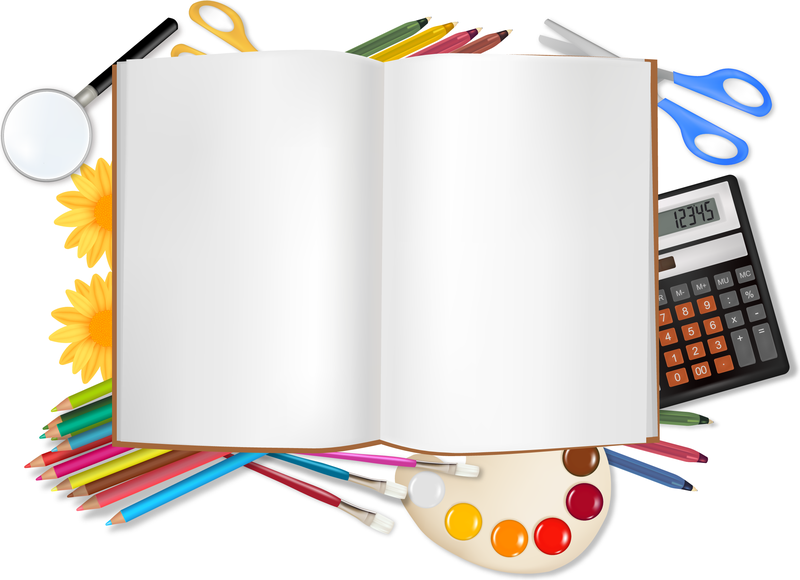 Динь-Дон, динь-дон,слышите, звенит звонок,все быстрее на урок.
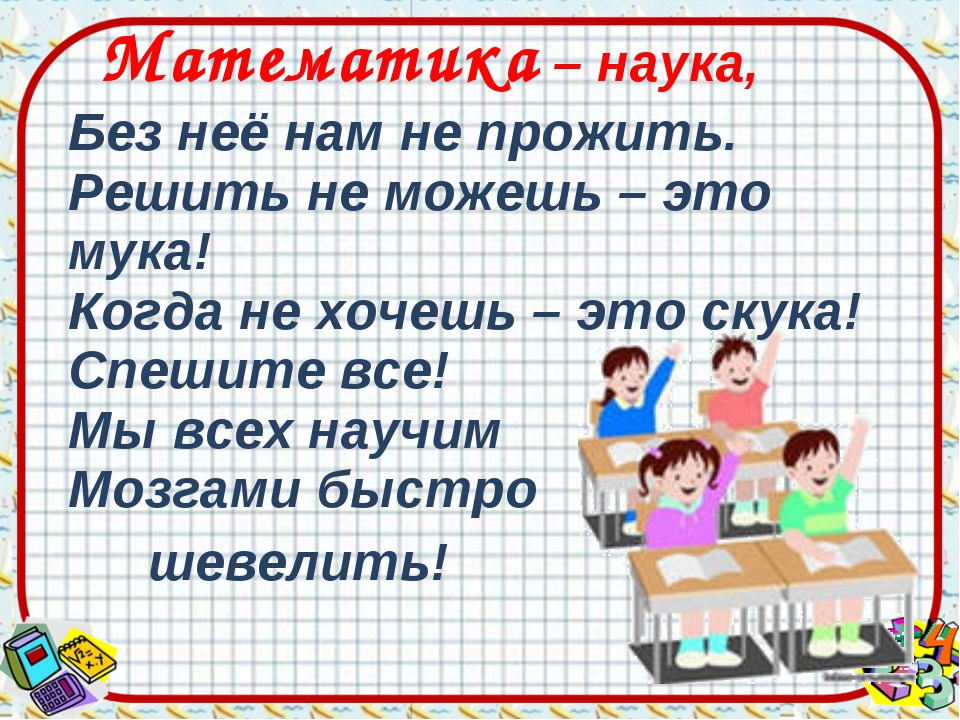 Раз , два, три, четыре, пять,                                                                                                    Шесть, семь, восемь, девять,                                                   десять!Можно всё пересчитать,                                                                                                           Начертить, измерить, взвесить..
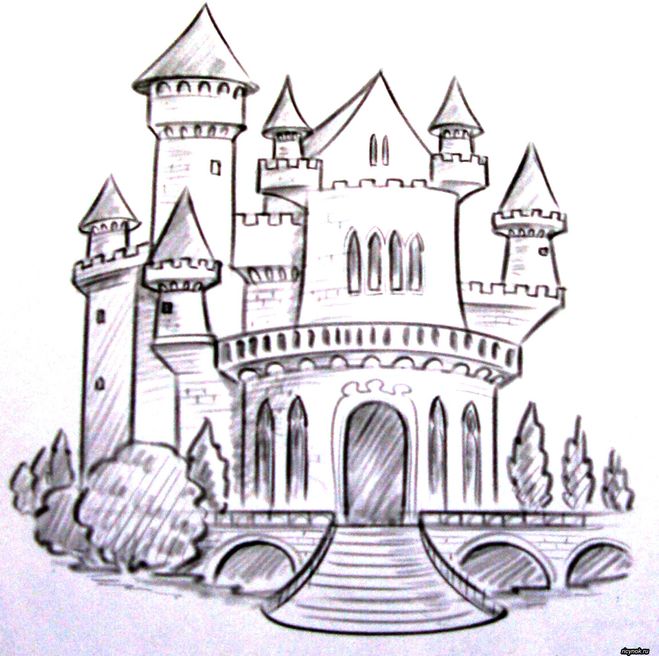 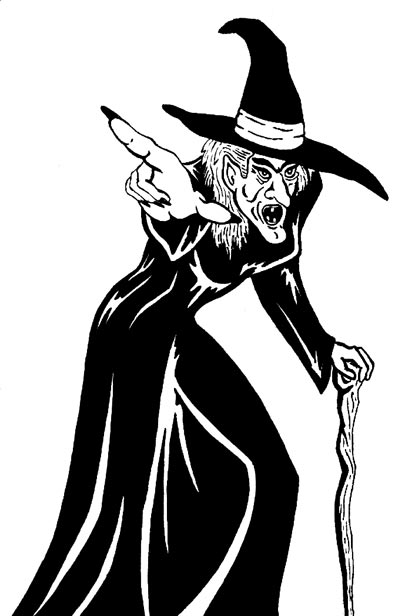 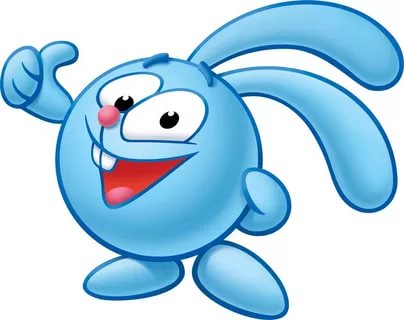 Чтобы расколдовать первую часть дороги, нужно найти ответы на вопросы «Весёлых задач».
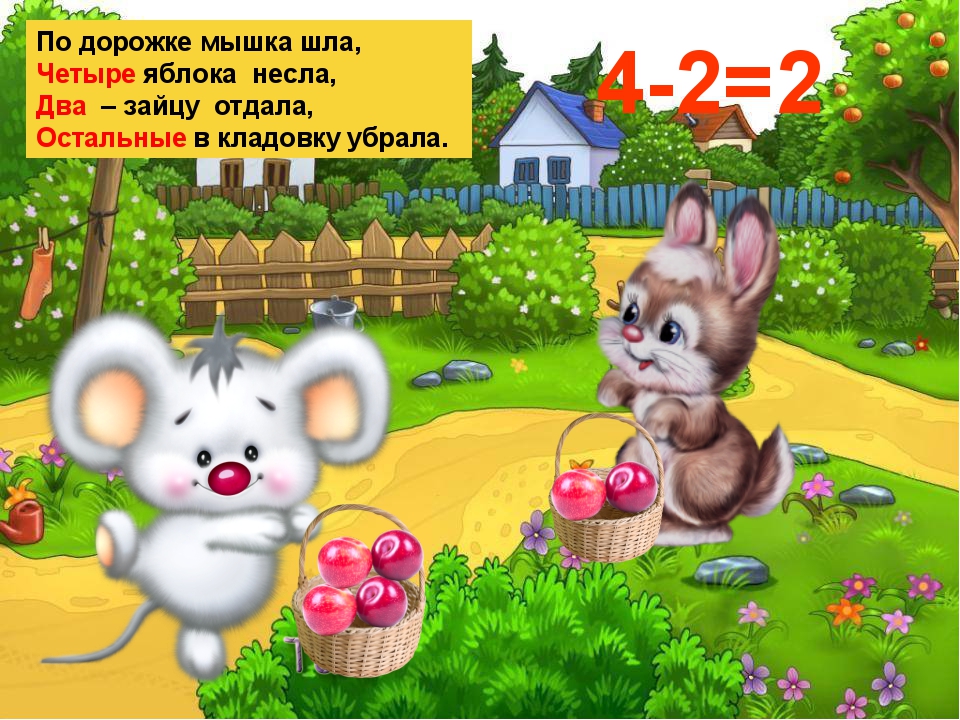 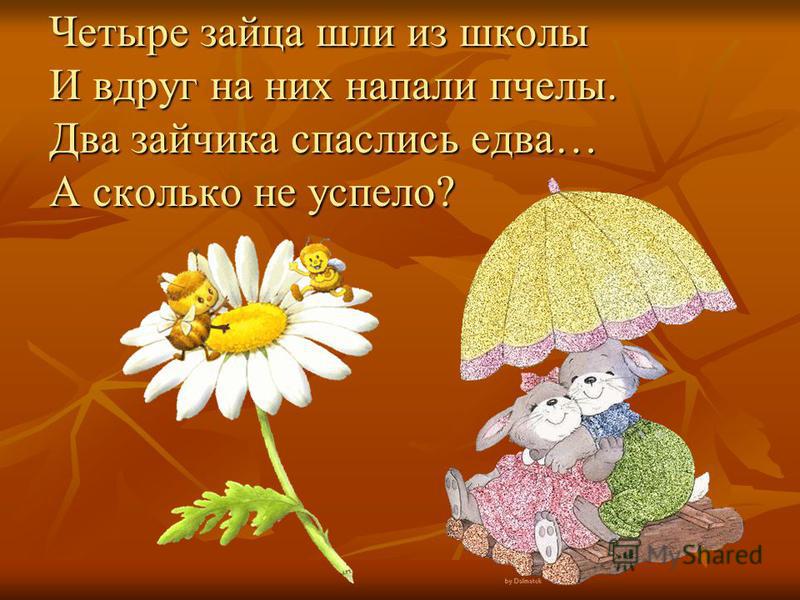 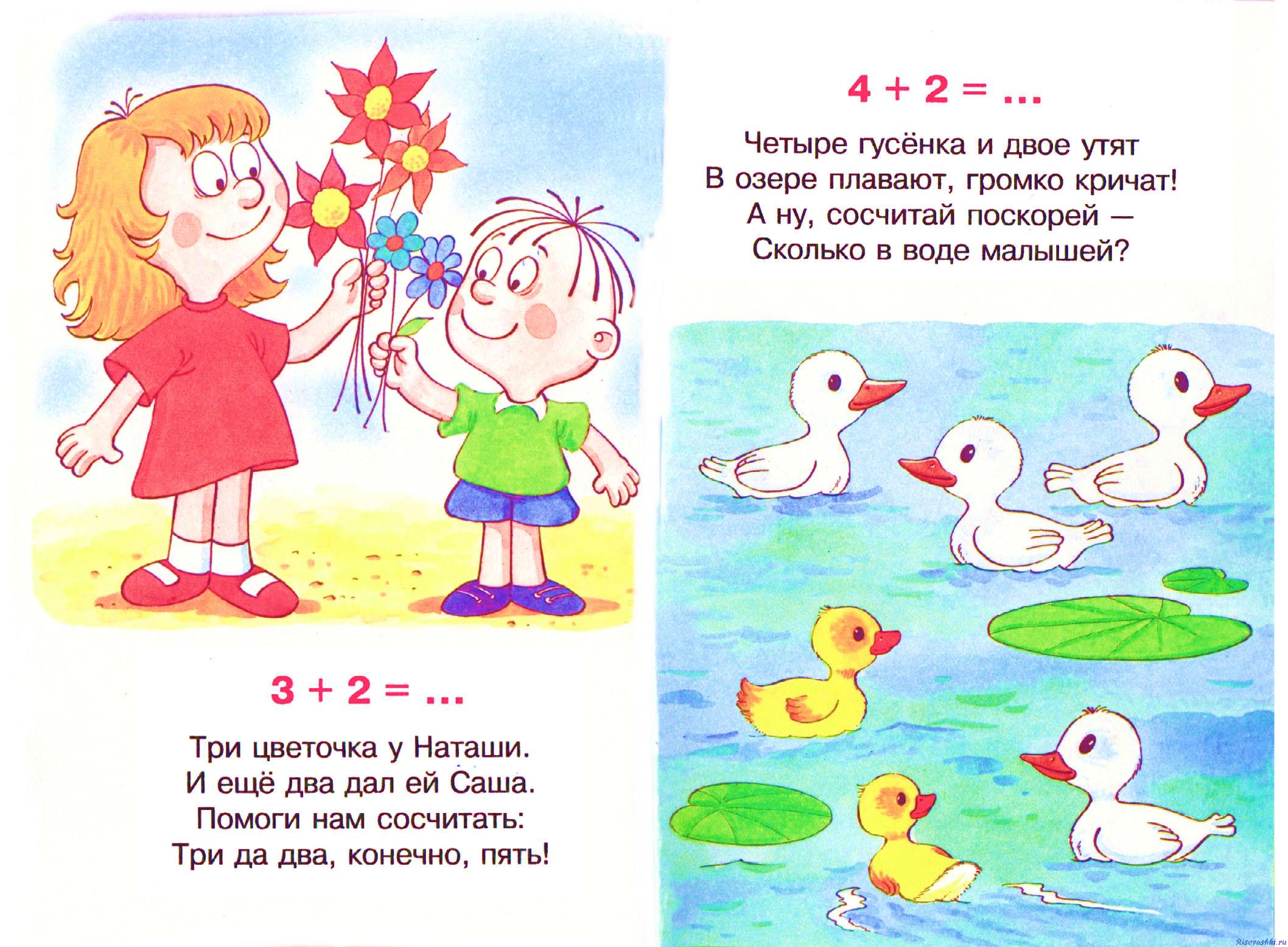 У стола мы видим ножки – 
По два с каждой стороны,
Но сапожки и калошки
Этим ножкам не нужны.
Сколько ножек у  стола?
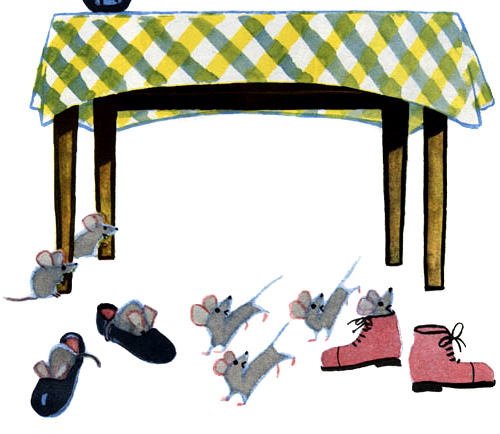 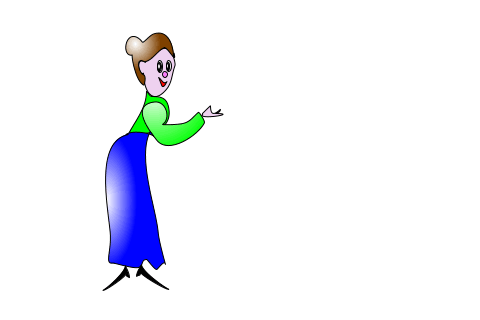 3-2
1
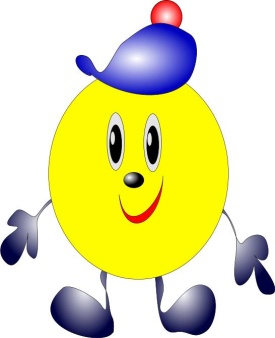 8
5
6
3
7
9
2
4
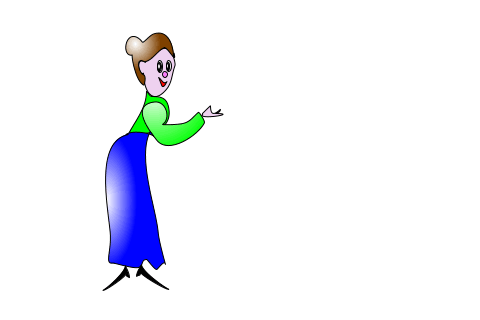 2-1
1
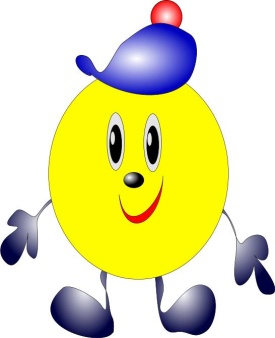 8
5
6
3
7
9
2
4
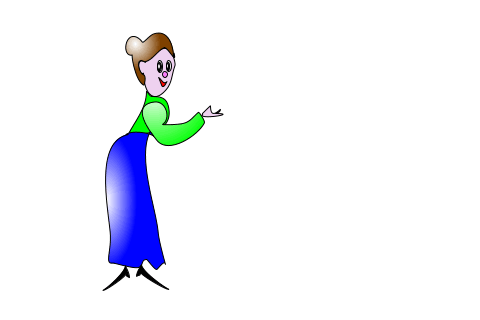 4-1
1
8
5
6
3
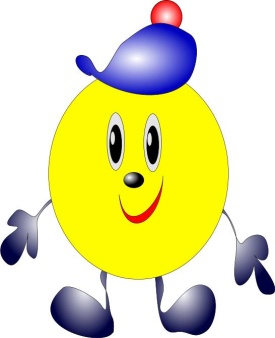 7
9
2
4
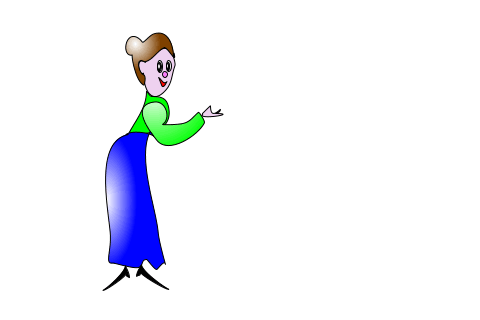 4-3
1
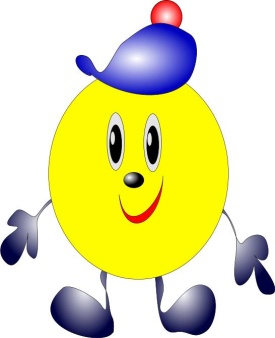 8
5
6
3
7
9
2
4
Игра «Найди ошибки»
1 + 4 = 5
4 + 1 = 4
5 – 1 = 5
5 - 0 = 2
5 – 4 = 0
3 + 2 = 5
Игра «Засели жильцов»
5 =       + 1
4 =       -  0
2 = 5  -
4
4
3
Физкультминутка «Воздушные шарики»
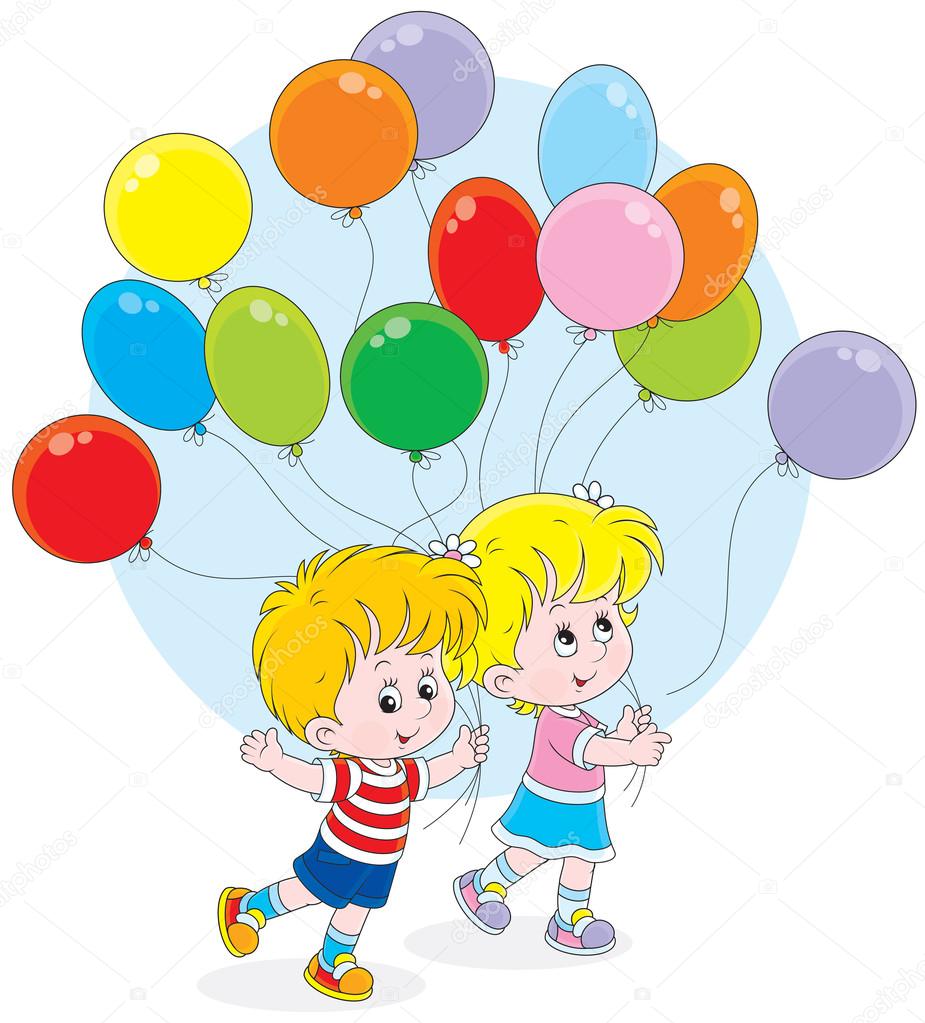 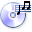 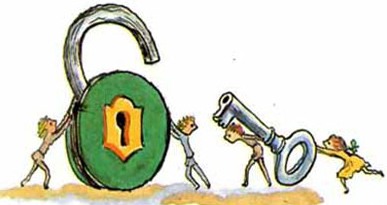 Цифра шесть  на дверной замок похожа.Щёлк – закрыта дверь,Никакой не страшен зверь. Если навесной замокВверх поднимет хоботок,То тогда увидим здесьНе замок, а цифру шесть.
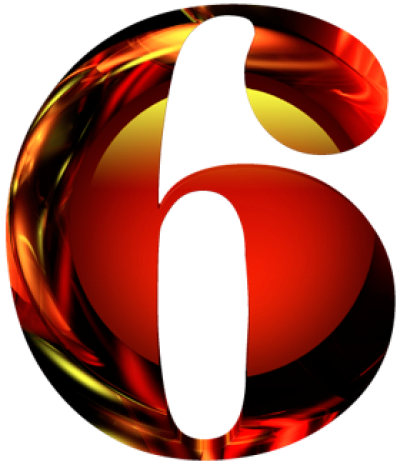 Приготовимся писать   цифру Я тетрадь свою открою, И наклонно положу.Я, друзья от вас не скрою,Ручку правильно держу. Сяду прямо, не согнусьЗа работу я возьмусь.
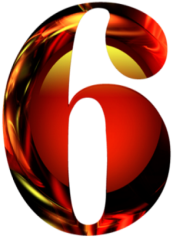 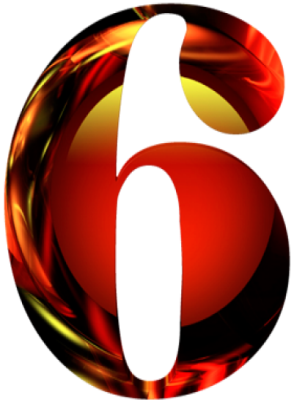 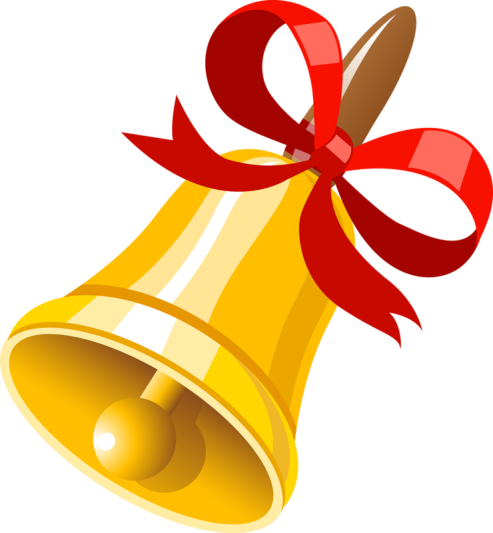 Молодцы! Вы помогли смешарику Кроху найти своих друзей. Вот они.
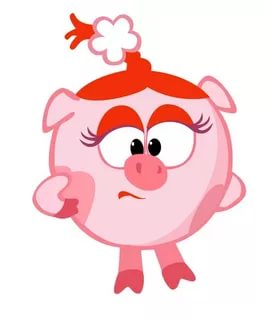 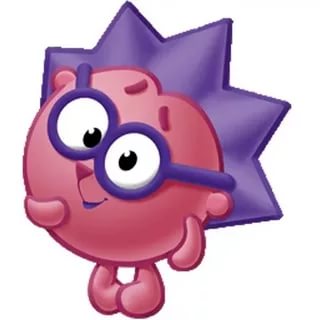 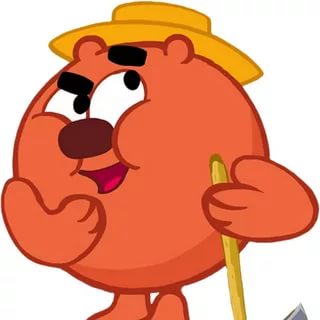